Oobleck
By: Dorothy Hains STEM Department
Essential Question
What are the 3 states of matter?

What is oobleck and which state of matter is it in?
Let’s Read: Beware The Oobleck
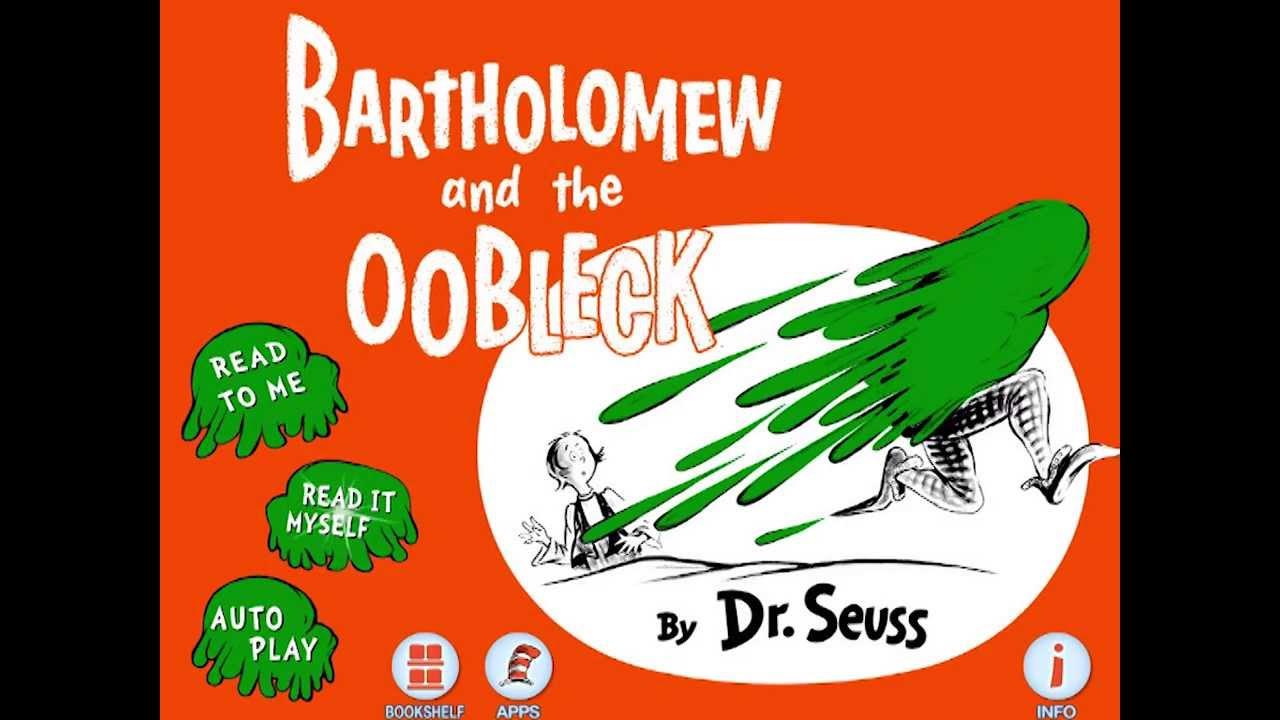 Hypothesis
Oobleck is ______________ of matter because ________________________.
Vocabulary
Cold
Warm
Hot
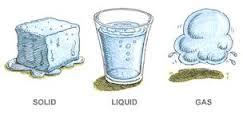 3 States of Matter:
Solid
Liquid
Gas
Takes shape of its container
Fills its container
Has a shape
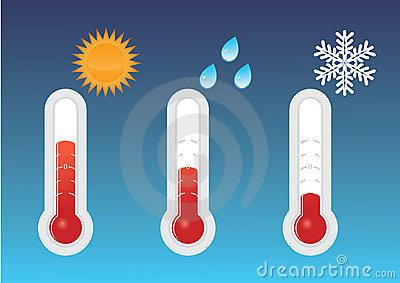 How to Make Oobleck
Step 1: Measure out 1 cup of water and add 4 drops of green food coloring.
Step 2: Measure out 1 ½ cups of cornstarch and mix with 1 cup of green dyed water till blended.
Vocabulary
Non-Newtonian Fluid. A substance that acts like a liquid when being poured, but like a solid when a force is acting on it.
EQ
Liquid: you can pour it
=Solid: when hit its hard